Trade Benefit Rights and Obligations (BRO)
TRADE ADJUSTMENT ASSISTANCE FOR WORKERS REVERSION 2021R PROGRAM

The Trade Adjustment Assistance Act (Trade) Program is a federal entitlement that assists U.S. workers who lost their job  as a result of foreign trade. The benefits you may receive under this program are:
TRADE READJUSTMENT ALLOWANCES (TRA):
Your weekly TRA benefit may be reduced by wages you earn from work or other types of income, such as retirement  pensions. If you are in an approved training program, attendance will be verified by your career planner. TRA weekly  benefits are not paid for weeks that you do not attend all required classes or are on a break from training that exceeds 30  days. Once your Basic TRA is exhausted, you will not receive further TRA unless you are participating in an approved  training program.

ELIGIBILITY FOR TRA CASH BENEFITS:
June 16, 2021
Page 1 of 7
Trade Form #001
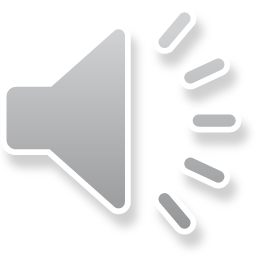 ISSUANCE OF A WAIVER FROM TRAINING
Under certain circumstances, you may receive up to 26 weeks of Basic TRA while being waived from the training  requirements. A career planner will assess your individual situation. A waiver will not be issued unless the Individual  Employment Plan includes a valid training plan. Criteria established by the Federal government for the approval of a waiver  include:
EMPLOYMENT AND CASE MANAGEMENT SERVICES
You are entitled to be offered the following Employment and Case Management Services:
June 16, 2021
Page 2 of 7
Trade Form #001
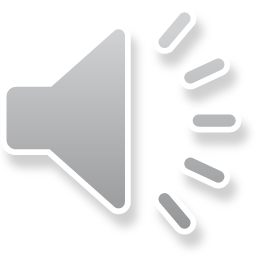 TRAINING ASSISTANCE

Prior to being approved for training assistance, a career planner will assess your individual situation. The six criteria  established by the Federal government for the approval of a training plan are as follows:
June 16, 2021
Page 3 of 7
Trade Form #001
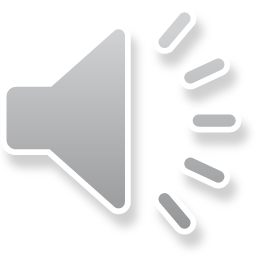 June 16, 2021
Page 4 of 7
Trade Form #001
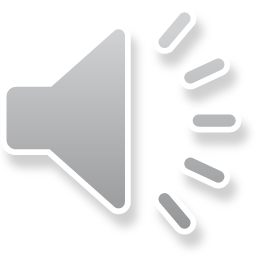 ALTERNATIVE TRADE ADJUSTMENT ASSISTANCE (ATAA)

ATAA is an alternative assistance program for older workers certified eligible to apply for Trade Adjustment Assistance, if the  certification includes a determination that workers are eligible to apply for ATTA. ATAA is designed to allow Trade eligible  workers who find reemployment, to receive a wage subsidy of 50% of the difference to help bridge the salary gap between  old and new employment. You may be eligible for the ATAA subsidy for a period of up to two years or total payments of up  to $10,000, whichever comes first.
June 16, 2021
Page 5 of 7
Trade Form #001
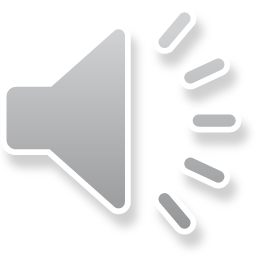 June 16, 2021
Page 6 of 7
Trade Form #001
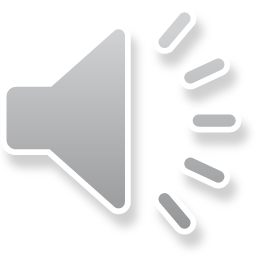 OBLIGATIONS

You understand that you must report all information accurately to the best of your knowledge and that you do so with no  intent to commit fraud. Furthermore, you understand that falsifying information or using the funds other than for the intended  purposes is felony theft and is punishable under state law by up to 7 years in prison and fines of up to $25,000. Violators  may also face federal felony charges.


I HAVE DISCUSSED THE POINTS OF THIS BENEFITS RIGHTS AND OBLIGATIONS STATEMENT WITH THE  PARTICIPANT LISTED BELOW:
I HAVE RECEIVED A BENEFITS RIGHTS AND OBLIGATIONS STATEMENT AND I UNDERSTAND ALL POINTS HEREIN  LISTED. THE ADDRESS ON RECORD WILL BE USED TO NOTIFY ME OF IMPORTANT DETAILS CONCERNING MY  BENEFITS AND SERVICES. I UNDERSTAND IT IS MY RESPONSBILITY TO INFORM MY CAREER PLANNER OF ANY  ADDRESS CHANGES OR CHANGES IN CONTACT INFORMATION.
June 16, 2021
Page 7 of 7
Trade Form #001
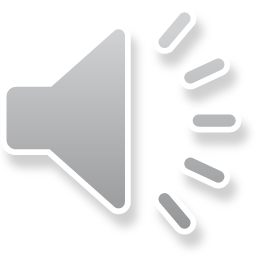